БЛОК-СХЕМА ПРИВЛЕЧЕНИЯ НЕГОСУДАРСТВЕННЫХ ОРГАНИЗАЦИЙ В СФЕРУ СОЦИАЛЬНОГО ОБСЛУЖИВАНИЯ НАСЕЛЕНИЯ
Контактное лицо 
Иванова Юлия Григорьевна тел.486-620
1
БЛОК-СХЕМА ПРИВЛЕЧЕНИЯ НЕГОСУДАРСТВЕННЫХ ОРГАНИЗАЦИЙ В СФЕРУ СОЦИАЛЬНОГО ОБСЛУЖИВАНИЯ НАСЕЛЕНИЯ
Получить субсидию из областного бюджета на возмещение затрат, связанных с предоставлением социальных услуг
Войти в реестр поставщиков социальных услуг Мурманской области
(Реестр)
Негосударственная организация, оказывающая социальные услуги
Р Е Ш Е Н И Е
Недостаточно средств для развития
Направить в Минсоцразвития МО заявления и документов на получение субсидии
Направить заявления и документы на включение в Реестр в Минсоцразвития МО (слайд № 2)
Средства на: 
увеличение объема оказываемых услуг;
развитие трудовых ресурсов;
внедрение новых технологий  социального обслуживания;
обновление оборудования
и т.д.
Проверить
 соответствие условиям получения субсидии из областного бюджета на возмещение затрат, связанных с предоставлением социальных услуг
(слайд № 6)
Приказ Минсоцразвития МО о включении организации в Реестр
Негосударственная организация, оказывающая социальные услуги, включена в Реестр
2
ПЕРЕЧЕНЬ ДОКУМЕНТОВ, НЕОБХОДИМЫХ ДЛЯ ВКЛЮЧЕНИЯ В РЕЕСТР ПОСТАВЩИКОВ СОЦИАЛЬНЫХ УСЛУГ МУРМАНСКОЙ ОБЛАСТИ
1) заявление (Приложение № 1);
2) копии учредительных документов, в зависимости от организационно-правовой формы (копия устава);
3) копия свидетельства о государственной регистрации юридического лица, индивидуального предпринимателя, являющегося поставщиком социальных услуг;
4) копия документа о назначении руководителя поставщика социальных услуг;
5) копии лицензий, имеющихся у поставщика социальных услуг (при осуществлении деятельности, требующей в соответствии с законодательством Российской Федерации лицензирования), наличие лицензии за осуществление медицинской деятельности; 
6) сведения о формах социального обслуживания (стационарная форма, полустационарная форма, социальное обслуживание на дому);
7) перечень предоставляемых социальных услуг по формам социального обслуживания и видам социальных услуг (слайды № 3, 4, 5); 
8) тарифы на предоставляемые социальные услуги по формам социального обслуживания и видам социальных услуг (Приложение № 2);
9) информация об общем количестве мест, предназначенных для предоставления социальных услуг, о наличии свободных мест, в том числе по формам социального обслуживания (Приложение № 3);
10) информация об условиях предоставления социальных услуг  (социальные услуги предоставляются гражданину бесплатно, за плату или частичную плату, в соответствии с индивидуальной программой на основании договора о предоставлении социальных услуг, заключаемого между поставщиком социальных услуг и гражданином или его законным представителем); 
11) информация о результатах проведенных проверок (проверки контрольно-надзорных органов);
12) информация об опыте работы поставщика социальных услуг за последние пять лет (основные направления деятельности поставщика социальных услуг, сведения о формах и методах работы, внедрении инновационных технологий социального обслуживания, результатах деятельности. Материально-техническое обеспечение предоставления социальных услуг (наличие оборудованных помещений для предоставления социальных услуг)).
3
ПЕРЕЧЕНЬ ВИДОВ СОЦИАЛЬНЫХ УСЛУГ, ПРЕДОСТАВЛЯЕМЫХ В ФОРМЕ СТАЦИОНАРНОГО СОЦИАЛЬНОГО ОБСЛУЖИВАНИЯ, В МУРМАНСКОЙ ОБЛАСТИ
1. Социально-бытовые услуги:
- обеспечение площадью жилых помещений в соответствии с утвержденными нормативами;
- обеспечение питанием в соответствии с утвержденными нормативами;
- обеспечение мягким инвентарем (одеждой, обувью, нательным бельем и постельными принадлежностями) в соответствии с утвержденными нормативами;
- обеспечение за счет средств получателя социальных услуг книгами, журналами, газетами, настольными играми;
- предоставление гигиенических услуг лицам, не способным по состоянию здоровья самостоятельно осуществлять за собой уход;
- помощь в приеме пищи (кормление);
- отправка за счет средств получателя социальных услуг почтовой корреспонденции.
4. Социально-педагогические услуги: 
- социально-педагогическая коррекция, включая диагностику и консультирование;
- формирование позитивных интересов (в том числе в сфере досуга);
- организация досуга (праздники, экскурсии и другие культурные мероприятия).
5. Социально-трудовые услуги:
- проведение мероприятий по использованию трудовых возможностей и обучению доступным профессиональным навыкам;
- оказание помощи в трудоустройстве;
- организация помощи в получении образования, в том числе профессионального образования, инвалидами (детьми-инвалидами) в соответствии с их способностями.
2. Социально-медицинские услуги:
- выполнение процедур, связанных с организацией ухода, наблюдением за состоянием здоровья получателей социальных услуг (измерение температуры тела, артериального давления, контроль за приемом лекарственных препаратов и др.);
- оказание содействия в проведении оздоровительных мероприятий;
- систематическое наблюдение за получателями социальных услуг в целях выявления отклонений в состоянии их здоровья;
- проведение мероприятий, направленных на формирование здорового образа жизни;
- проведение занятий по адаптивной физической культуре;
- консультирование по социально-медицинским вопросам (поддержание и сохранение здоровья получателей социальных услуг, проведение оздоровительных мероприятий, выявление отклонений в состоянии их здоровья).
6. Социально-правовые услуги:
- оказание помощи в оформлении и восстановлении утраченных документов получателей социальных услуг;
- оказание помощи в получении юридических услуг (в том числе бесплатно);
- оказание помощи в защите прав и законных интересов получателей социальных услуг.
7. Услуги в целях повышения коммуникативного потенциала получателей социальных услуг, имеющих ограничения жизнедеятельности, в том числе детей-инвалидов:
- обучение инвалидов (детей-инвалидов) пользованию средствами ухода и техническими средствами реабилитации;
- проведение социально-реабилитационных мероприятий в сфере социального обслуживания;
- обучение навыкам поведения в быту и общественных местах;
- оказание помощи в обучении навыкам компьютерной грамотности.
3. Социально-психологические услуги:
- социально-психологическое консультирование (в том числе по вопросам внутрисемейных отношений);
- социально-психологический патронаж.
4
ПЕРЕЧЕНЬ ВИДОВ СОЦИАЛЬНЫХ УСЛУГ, ПРЕДОСТАВЛЯЕМЫХ В ФОРМЕ ПОЛУСТАЦИОНАРНОГО СОЦИАЛЬНОГО ОБСЛУЖИВАНИЯ, В МУРМАНСКОЙ ОБЛАСТИ
1. Социально-бытовые услуги:
- обеспечение площадью жилых помещений в соответствии с утвержденными нормативами;
- обеспечение питанием в соответствии с утвержденными нормативами;
- обеспечение мягким инвентарем (одеждой, обувью, нательным бельем и постельными принадлежностями) в соответствии с утвержденными нормативами;
- обеспечение за счет средств получателя социальных услуг книгами, журналами, газетами, настольными играми;
- предоставление гигиенических услуг лицам, не способным по состоянию здоровья самостоятельно осуществлять за собой уход;
- помощь в приеме пищи (кормление).
4. Социально-педагогические услуги: 
- организация помощи родителям и иным законным представителям детей-инвалидов, воспитываемых дома, в обучении таких детей навыкам самообслуживания, общения, направленным на развитие личности;
- социально-педагогическая коррекция, включая диагностику и консультирование;
- формирование позитивных интересов (в том числе в сфере досуга);
- организация досуга (праздники, экскурсии и другие культурные мероприятия).
5. Социально-трудовые услуги:
- проведение мероприятий по использованию трудовых возможностей и обучению доступным профессиональным навыкам;
организация помощи в получении образования, в том числе профессионального образования, инвалидами (детьми-инвалидами) в соответствии с их способностями.
2. Социально-медицинские услуги:
- выполнение процедур, связанных с организацией ухода, наблюдением за состоянием здоровья получателей социальных услуг (измерение температуры тела, артериального давления, контроль за приемом лекарственных препаратов и др.);
- оказание содействия в проведении оздоровительных мероприятий;
- систематическое наблюдение за получателями социальных услуг в целях выявления отклонений в состоянии их здоровья;
- проведение мероприятий, направленных на формирование здорового образа жизни;
- проведение занятий по адаптивной физической культуре;
- консультирование по социально-медицинским вопросам (поддержание и сохранение здоровья получателей социальных услуг, проведение оздоровительных мероприятий, выявление отклонений в состоянии их здоровья).
6. Социально-правовые услуги:
- оказание помощи в оформлении и восстановлении утраченных документов получателей социальных услуг;
- оказание помощи в получении юридических услуг (в том числе бесплатно);
- оказание помощи в защите прав и законных интересов получателей социальных услуг.
7. Услуги в целях повышения коммуникативного потенциала получателей социальных услуг, имеющих ограничения жизнедеятельности, в том числе детей-инвалидов:
- обучение инвалидов (детей-инвалидов) пользованию средствами ухода и техническими средствами реабилитации;
- проведение социально-реабилитационных мероприятий в сфере социального обслуживания;
- обучение навыкам поведения в быту и общественных местах;
- оказание помощи в обучении навыкам компьютерной грамотности.
3. Социально-психологические услуги:
- социально-психологическое консультирование (в том числе по вопросам внутрисемейных отношений);
- социально-психологический патронаж;
- оказание консультационной психологической помощи анонимно (в том числе с использованием телефона доверия).
5
ПЕРЕЧЕНЬ ВИДОВ СОЦИАЛЬНЫХ УСЛУГ, ПРЕДОСТАВЛЯЕМЫХ В ФОРМЕ СОЦИАЛЬНОГО ОБСЛУЖИВАНИЯ НА ДОМУ, В МУРМАНСКОЙ ОБЛАСТИ
2. Социально-медицинские услуги:
- выполнение процедур, связанных с организацией ухода, наблюдением за состоянием здоровья получателей социальных услуг (измерение температуры тела, артериального давления, контроль за приемом лекарственных препаратов и др.);
- оказание содействия в проведении оздоровительных мероприятий;
- систематическое наблюдение за получателями социальных услуг в целях выявления отклонений в состоянии их здоровья;
- проведение мероприятий, направленных на формирование здорового образа жизни;
- консультирование по социально-медицинским вопросам (поддержание и сохранение здоровья получателей социальных услуг, проведение оздоровительных мероприятий, выявление отклонений в состоянии их здоровья).
5. Социально-трудовые услуги:
- оказание помощи в трудоустройстве;
- организация помощи в получении образования, в том числе профессионального образования, инвалидами (детьми-инвалидами) в соответствии с их способностями.
1. Социально-бытовые услуги:
- покупка за счет средств получателя социальных услуг и доставка на дом продуктов питания, промышленных товаров первой необходимости, средств санитарии и гигиены, средств ухода, книг, газет, журналов; 
- помощь в приготовлении пищи;
- оплата за счет средств получателя социальных услуг жилищно- коммунальных услуг и услуг связи;
- сдача за счет средств получателя социальных услуг вещей в стирку, химчистку, ремонт, обратная их доставка;
- организация помощи в проведении ремонта жилых помещений;
- обеспечение кратковременного присмотра за детьми; 
- уборка жилых помещений;
 - предоставление гигиенических услуг лицам, не способным по состоянию здоровья самостоятельно осуществлять за собой уход;
- отправка за счет средств получателя социальных услуг почтовой корреспонденции;
- помощь в приеме пищи (кормление);
- покупка за счет средств получателя социальных услуг топлива, топка печей, обеспечение водой (в жилых помещениях без центрального отопления и (или) водоснабжения).
6. Социально-правовые услуги:
- оказание помощи в оформлении и восстановлении утраченных документов получателей социальных услуг;
- оказание помощи в получении юридических услуг (в том числе бесплатно);
- оказание помощи в защите прав и законных интересов получателей социальных услуг.
7. Услуги в целях повышения коммуникативного потенциала получателей социальных услуг, имеющих ограничения жизнедеятельности, в том числе детей-инвалидов:
- обучение инвалидов (детей-инвалидов) пользованию средствами ухода и техническими средствами реабилитации;
- проведение социально-реабилитационных мероприятий в сфере социального обслуживания;
- обучение навыкам поведения в быту и общественных местах;
- оказание помощи в обучении навыкам компьютерной грамотности.
3. Социально-психологические услуги:
- социально-психологическое консультирование (в том числе по вопросам внутрисемейных отношений);
- социально-психологический патронаж.
4. Социально-педагогические услуги:
- обучение практическим навыкам общего ухода за тяжелобольными получателями социальных услуг, получателями социальных услуг, имеющими ограничения жизнедеятельности, в том числе за детьми-инвалидами;
- формирование позитивных интересов (в том числе в сфере досуга).
6
УСЛОВИЯ ПОЛУЧЕНИЯ СУБСИДИИ ИЗ ОБЛАСТНОГО БЮДЖЕТА НА ВОЗМЕЩЕНИЕ ЗАТРАТ, СВЯЗАННЫХ С ПРЕДОСТАВЛЕНИЕМ СОЦИАЛЬНЫХ УСЛУГ
включение негосударственной организации  в Реестр;
предоставление социальных услуг в соответствии с индивидуальной программой;
предоставление социальных услуг, не предусмотренных государственным заданием;
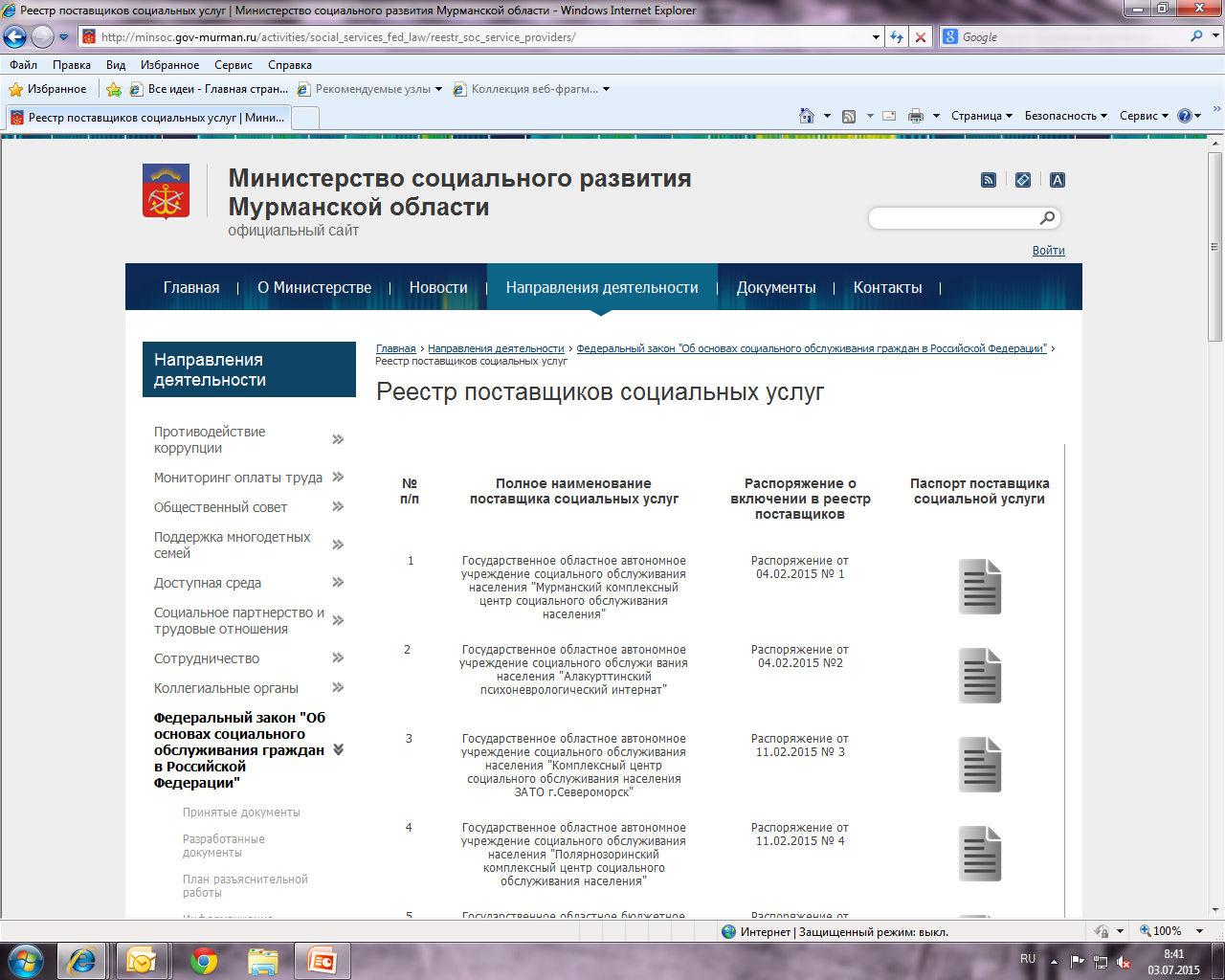 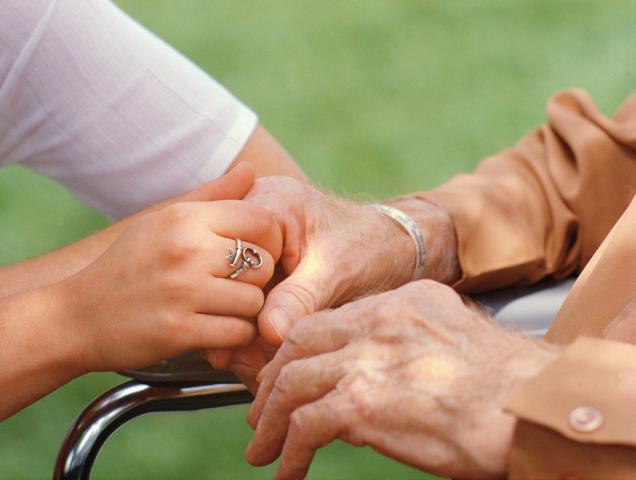 согласие негосударственной организации на осуществление проверок Министерством социального развития Мурманской области и органами государственного финансового контроля Мурманской области.
7
СХЕМА РАСЧЕТА РАЗМЕРА КОМПЕНСАЦИИ ПОСТАВЩИКУ СОЦИАЛЬНЫХ УСЛУГ
Размер компенсации Поставщику социальных услуг
Расчетный размер затрат Поставщика, связанных с предоставлением социальной услуги получателю социальных услуг, предусмотренной индивидуальной программой
Сумма, оплаченная Поставщику получателем социальной услуги за предоставление социальной услуги в соответствии с индивидуальной программой
Сумма фактических затрат Поставщика на предоставление социальной услуги получателю
При условии, что  сумма фактических затрат поставщика  меньше  тарифа, установленного на данную социальную услугу
Расчетный размер затрат Поставщика, связанных с предоставлением социальной услуги получателю социальных услуг, предусмотренных индивидуальной программой
Количество раз предоставления социальной услуги
Тариф, установленный Министерством социального развития Мурманской области, на данную социальную услугу
При условии, что  сумма фактических затрат поставщика  меньше  тарифа, установленного на данную социальную услугу
8
ПРИМЕР РАСЧЕТА РАЗМЕРА КОМПЕНСАЦИИ ПОСТАВЩИКУ СОЦИАЛЬНОЙ УСЛУГИ «ПОМОЩЬ В ПРИГОТОВЛЕНИИ ПИЩИ» В ФОРМЕ НАДОМНОГО ОБСЛУЖИВАНИЯ
Условия расчета:
Тариф установлен в размере 67,15 рублей за одну услугу, однократно оказанную. 
Фактические затраты поставщика – 50,0 руб. 
Количество раз оказания услуги – 10.
Сумма, оплаченная Поставщику получателем социальной услуги за предоставление социальной услуги по договору – 250 руб.
Условия расчета:
Тариф установлен в размере 67,15 рублей за одну услугу, однократно оказанную. 
Фактические затраты поставщика – 80,0 руб. 
Количество раз оказания услуги – 10.
Сумма, оплаченная Поставщику получателем социальной услуги за предоставление социальной услуги по договору – 250 руб.
10 раз

Количество раз предоставления социальной услуги
10 раз

Количество раз предоставления социальной услуги
500 руб.

Размер затрат Поставщика
50 руб.

Сумма фактических затрат Поставщика
800 руб.

Размер затрат Поставщика
80 руб.

Сумма фактических затрат Поставщика
421,5 руб.

Размер компенсации Поставщику социальной услуги
250 руб.

Размер компенсации Поставщику социальной услуги
500 руб.

размер затрат Поставщика,
250 руб.

Сумма, оплаченная Поставщику получателем
671,5  руб.

(67,15 х 10)
размер затрат Поставщика, рассчитанный по тарифу
250 руб.

Сумма, оплаченная Поставщику получателем
9